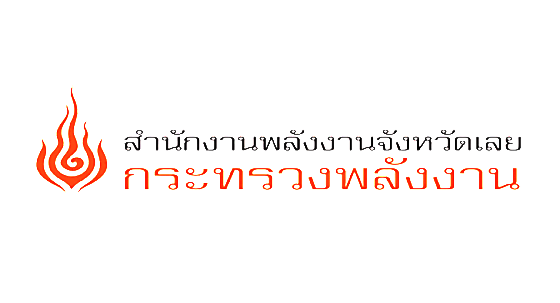 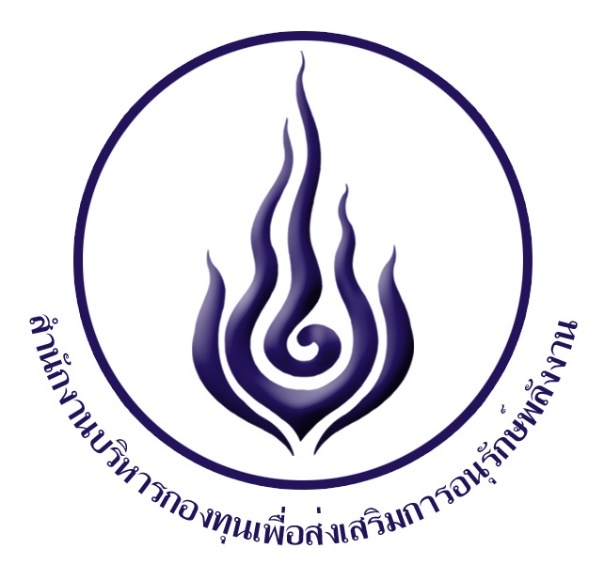 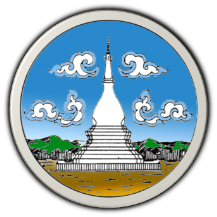 ประชุมแจ้งแนวทางปฏิบัติสำหรับขอรับการสนับสนุนเงินกองทุนเพื่อส่งเสริมการอนุรักษ์พลังงาน           ภายใต้กลุ่มงานส่งเสริมอนุรักษ์พลังงานและพลังงานทดแทนเศรษฐกิจฐานรากปีงบประมาณ พ.ศ.2565
วันพุธที่ 2 มีนาคม 2565 
เวลา 08.30 น. – 12.00 น.
ณ ห้องประชุมศรีสองรัก ชั้น 5 ศาลากลางจังหวัดเลย (หลังใหม่)
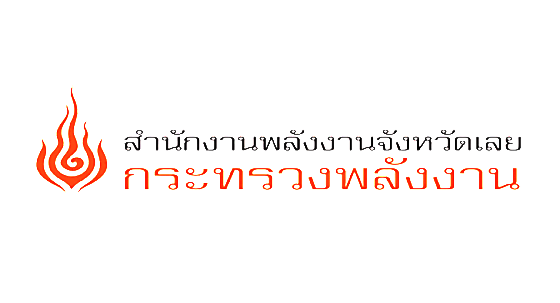 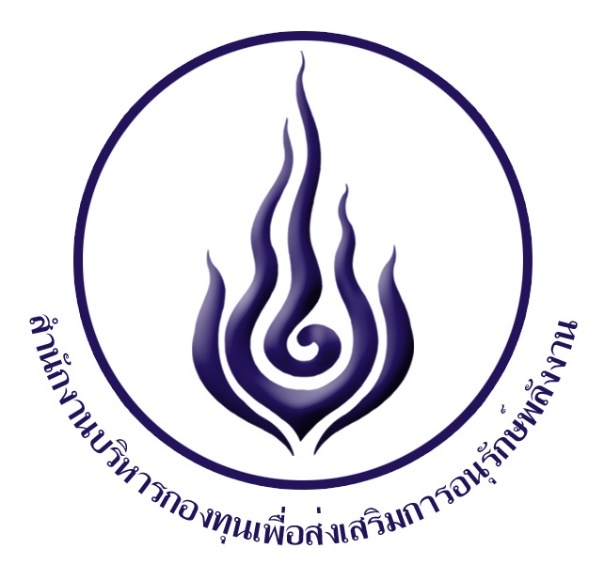 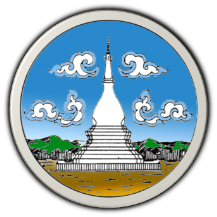 ระเบียบวาระการประชุมประชุมแจ้งแนวทางปฏิบัติสำหรับขอรับการสนับสนุนเงินกองทุนเพื่อส่งเสริมการอนุรักษ์พลังงานภายใต้กลุ่มงานส่งเสริมอนุรักษ์พลังงานและพลังงานทดแทนเศรษฐกิจฐานราก ปีงบประมาณ พ.ศ.2565 วันพุธที่ 2 มีนาคม 2565ณ ห้องประชุมศรีสองรัก ชั้น 5 ศาลากลางจังหวัดเลย (หลังใหม่)
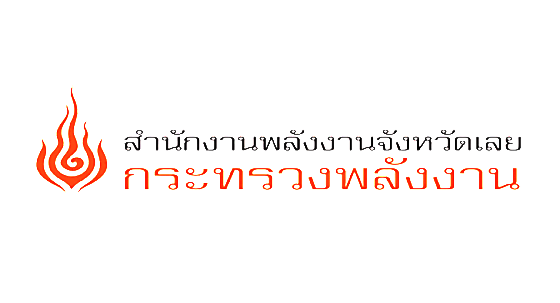 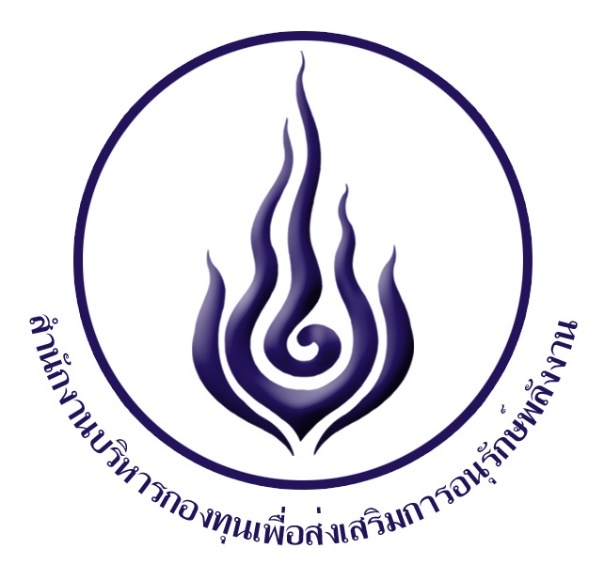 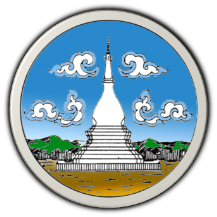 ระเบียบวาระการประชุมประชุมแจ้งแนวทางปฏิบัติสำหรับขอรับการสนับสนุนเงินกองทุนเพื่อส่งเสริมการอนุรักษ์พลังงานภายใต้กลุ่มงานส่งเสริมอนุรักษ์พลังงานและพลังงานทดแทนเศรษฐกิจฐานราก ปีงบประมาณ พ.ศ.2565 วันพุธที่ 2 มีนาคม 2565ณ ห้องประชุมศรีสองรัก ชั้น 5 ศาลากลางจังหวัดเลย (หลังใหม่)
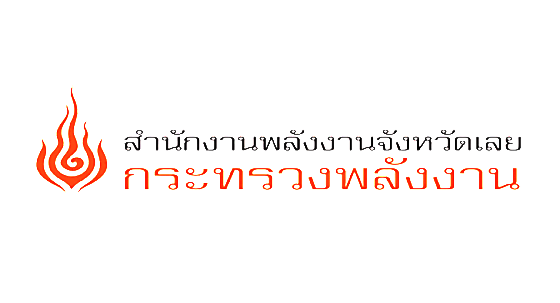 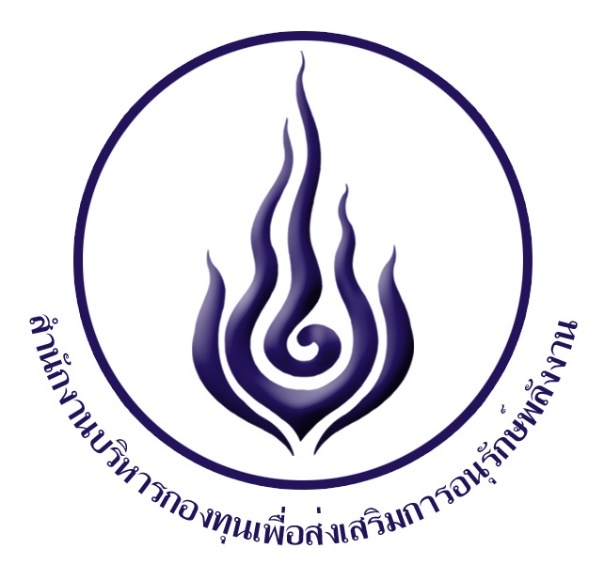 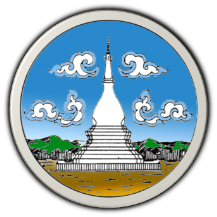 ระเบียบวาระที่ 3
3.1 ความเป็นมาของกองทุนเพื่อส่งเสริมการอนุรักษ์พลังงาน
3.2 โครงการที่ขอรับการสนับสนุนจากเงินกองทุนเพื่อส่งเสริมการอนุรักษ์พลังงาน ปีงบประมาณ พ.ศ. 2564
3.3 การยื่นข้อเสนอโครงการจากเงินกองทุนเพื่อส่งเสริมการอนุรักษ์พลังงาน ปีงบประมาณ พ.ศ. 2565
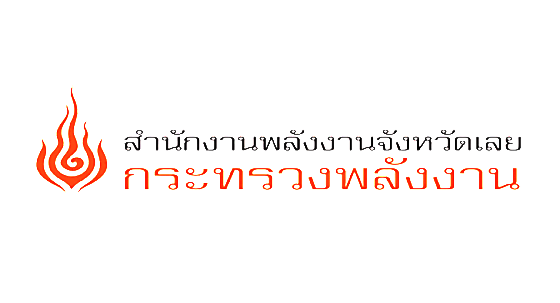 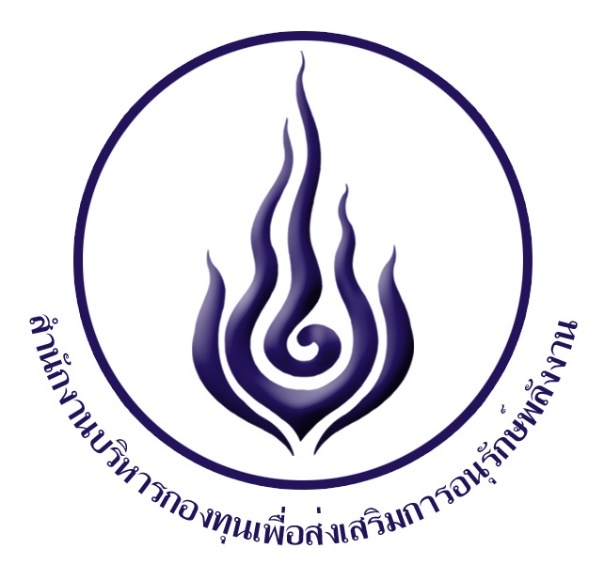 3.1 ความเป็นมาของกองทุนเพื่อส่งเสริมการอนุรักษ์พลังงาน
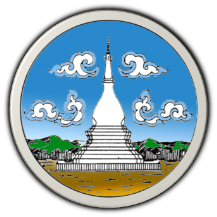 วงเงินที่ได้รับจัดสรร ของกลุ่มงานส่งเสริมอนุรักษ์พลังงานและพลังงานทดแทนเศรษฐกิจฐานราก
จัดสรรให้ แต่ละจังหวัด
กองทุนเพื่อส่งเสริมการอนุรักษ์พลังงาน (ส.กทอ) จัดตั้งในปี พ.ศ. 2535 ภายใต้ พระราชบัญญัติการส่งเสริมการอนุรักษ์พลังงาน พ.ศ. 2535 โดยรายได้ของกองทุนฯ     มาจากภาษีที่เก็บจากน้ำมันค้าปลีก ซึ่งมีบทบาทในการสนับสนุนการดำเนินงานเกี่ยวกับการอนุรักษ์พลังงานและพลังงานหมุนเวียน โดยสนับสนุนเงินงบประมาณสำหรับโครงการหลายรูปแบบ เช่น โครงการศึกษา วิจัยและพัฒนา โครงการอนุรักษ์พลังงานของอาคาร โรงงาน โครงการพลังงานหมุนเวียน โครงการพัฒนาบุคลากร และโครงการส่งเสริมพลังงานทดแทนสำหรับเศรษฐกิจฐานราก
1,900 ล้านบาท
จังหวัดละ 25 ล้านบาท
คณะทำงานฯ พิจารณากลั่นกรอง และจัดลำดับความสำคัญ
กบจ. พิจารณาเห็นชอบโครงการ
3.2 โครงการที่ขอรับการสนับสนุนจากเงินกองทุนเพื่อส่งเสริมการอนุรักษ์พลังงาน ปีงบประมาณ พ.ศ. 2564
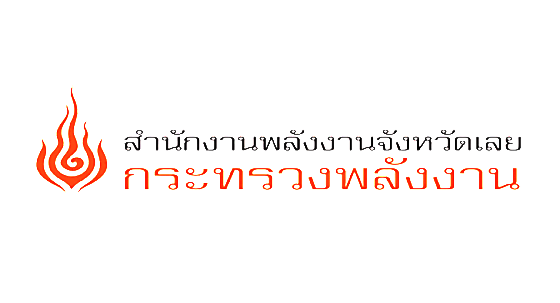 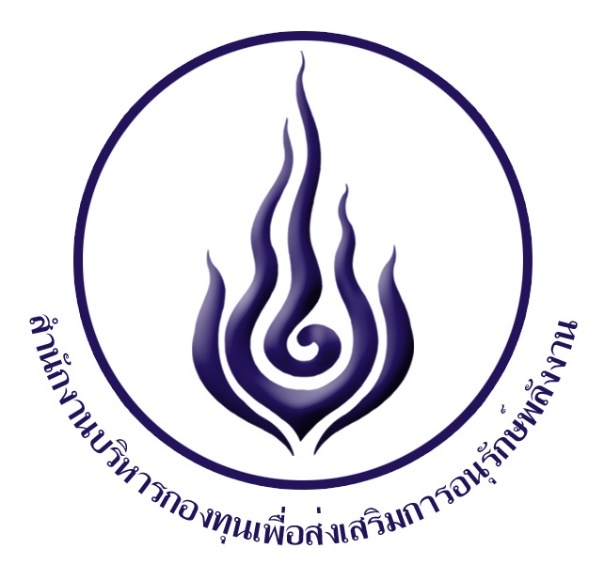 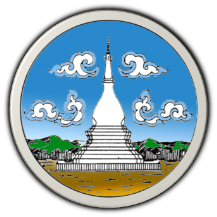 วงเงิน
25 
ล้านบาท
จังหวัดเลย
23,592,873 
บาท
ส่ง ส.กทอ.พิจารณา
9,377,086 
บาท
คณะกรรมการกลั่นกรอง
11,768,873 
บาท
ผ่านการอนุมัติจาก ส.กทอ.
3,160,320
บาท
อบต.ท่าลี่ ขอยกเลิก 1 โครงการ
3,140,320
บาท
22 โครงการ
21 หน่วยงาน
16 โครงการ
15 หน่วยงาน
22 โครงการ
21 หน่วยงาน
5 โครงการ
5 หน่วยงาน
4 โครงการ
4 หน่วยงาน
3.2 โครงการที่ขอรับการสนับสนุนจากเงินกองทุนเพื่อส่งเสริมการอนุรักษ์พลังงาน ปีงบประมาณ พ.ศ. 2564
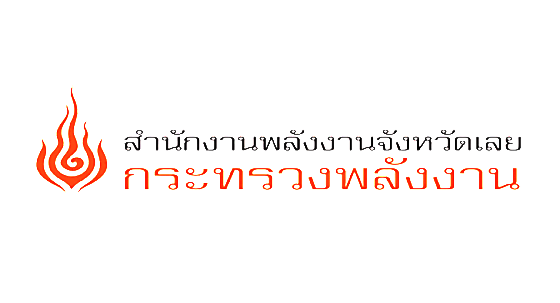 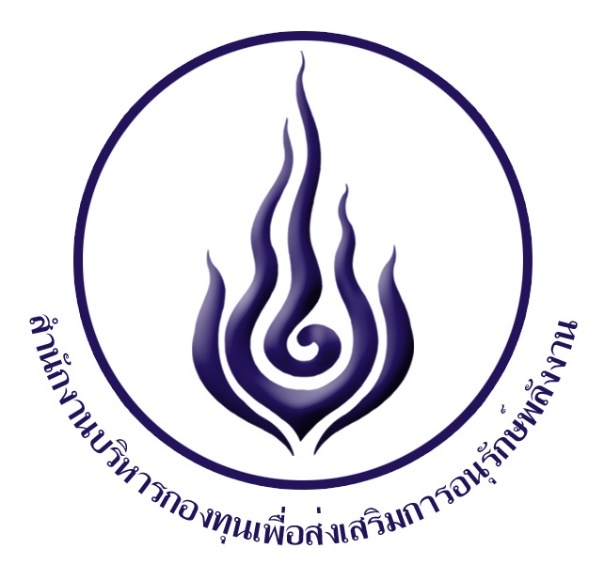 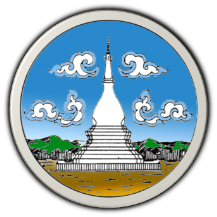 วงเงิน
25 
ล้านบาท
จังหวัดเลย
23,592,873 
บาท
ส่ง ส.กทอ.พิจารณา
9,377,086 
บาท
คณะกรรมการกลั่นกรอง
11,768,873 
บาท
ผ่านการอนุมัติจาก ส.กทอ.
3,160,320
บาท
อบต.ท่าลี่ ขอยกเลิก 1 โครงการ
3,140,320
บาท
22 โครงการ
21 หน่วยงาน
16 โครงการ
15 หน่วยงาน
22 โครงการ
21 หน่วยงาน
5 โครงการ
5 หน่วยงาน
4 โครงการ
4 หน่วยงาน
บันทึกโครงการในระบบ  ไม่ทัน 7 โครงการ
ระบบสูบน้ำพลังงานแสงอาทิตย์ แบบบ่อบาดาล
มีทั้งหมด 30 ระบบ
       -  อำเภอภูเรือ มีการซ้ำซ้อน  1 ระบบ
       -  ไม่มีใบอนุญาตใช้บ่อบาดาล 29 ระบบ
3.2 โครงการที่ขอรับการสนับสนุนจากเงินกองทุนเพื่อส่งเสริมการอนุรักษ์พลังงาน ปีงบประมาณ พ.ศ. 2564
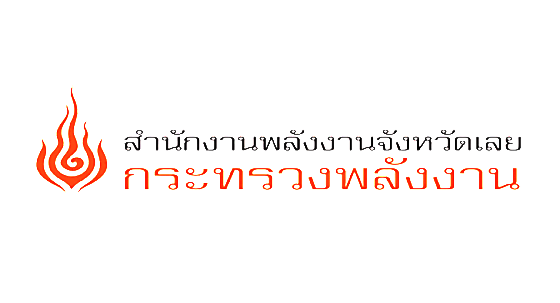 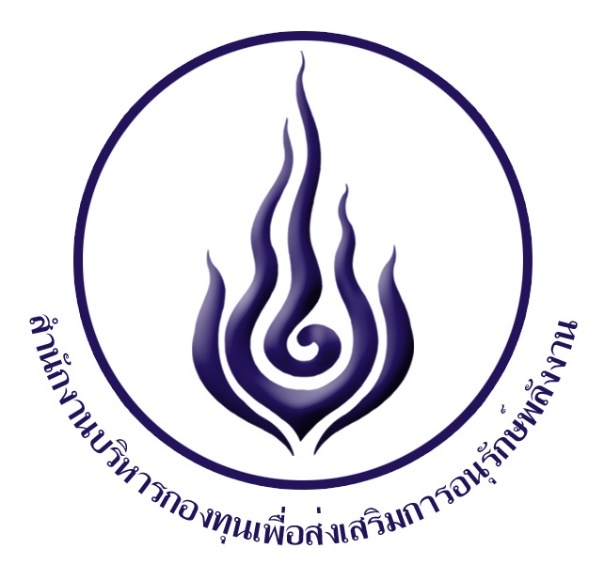 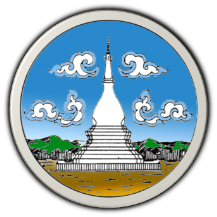 วงเงิน
25 
ล้านบาท
จังหวัดเลย
23,592,873 
บาท
ส่ง ส.กทอ.พิจารณา
9,377,086 
บาท
คณะกรรมการกลั่นกรอง
11,768,873 
บาท
ผ่านการอนุมัติจาก ส.กทอ.
3,160,320
บาท
อบต.ท่าลี่ ขอยกเลิก 1 โครงการ
3,140,320
บาท
22 โครงการ
21 หน่วยงาน
16 โครงการ
15 หน่วยงาน
22 โครงการ
21 หน่วยงาน
5 โครงการ
5 หน่วยงาน
4 โครงการ
4 หน่วยงาน
ไม่ผ่านการอนุมัติ 11 โครงการ
3.2 โครงการที่ขอรับการสนับสนุนจากเงินกองทุนเพื่อส่งเสริมการอนุรักษ์พลังงาน ปีงบประมาณ พ.ศ. 2564
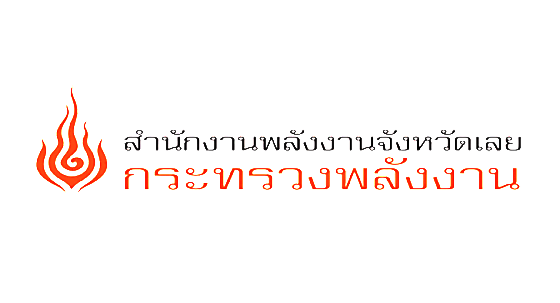 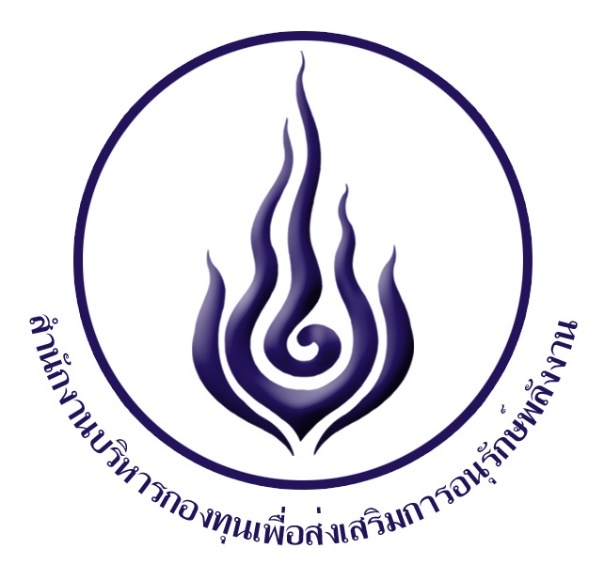 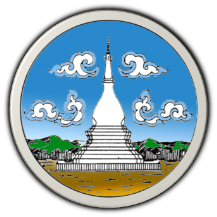 ข้อคิดเห็นจากกองทุนฯ ที่โครงการที่ไม่ผ่านการอนุมัติ จากกองทุนฯ ประจำปีงบประมาณ 2564
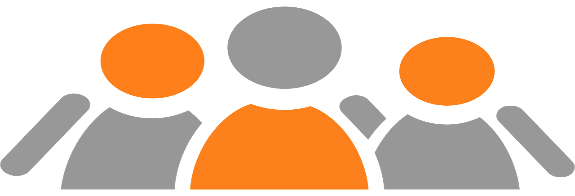 ระบบสูบน้ำพลังงานแสงอาทิตย์ แบบเคลื่อนที่
จำนวนผู้ใช้ประโยชน์ น้อยกว่า 3 ราย
ระบบอบแห้งพลังงานแสงอาทิตย์
ไม่มีเอกสารสิทธิ์ทำกินเนื่องจากเป็นพื้นที่ป่าสงวน
ระบบสูบน้ำพลังงานแสงอาทิตย์ บ่อบาดาล
อัตราการไหลของน้ำบ่อบาดาลน้อยกว่า 600 ลบ.ม./เดือน หรือ 20 ลบ.ม./วัน
จำนวนผู้ใช้ประโยชน์ น้อยกว่า 7 ราย พื้นที่น้อยกว่า 15 ไร่
หนังสือใบอนุญาตใช้น้ำบาดาล นบ.5 ออกให้หลังวันที่ 31 ธันวาคม 2563
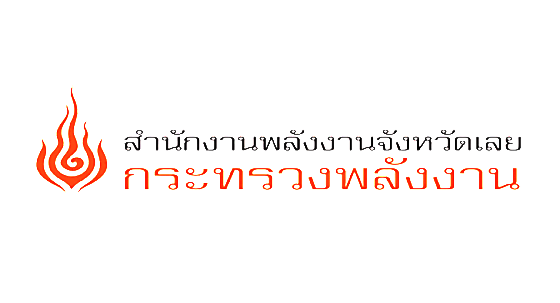 27 ก.พ. 65
7 ก.พ. 65
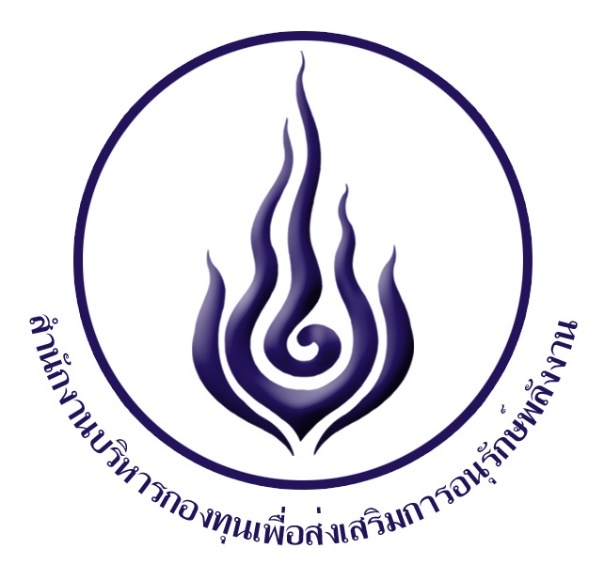 3.3 การยื่นข้อเสนอโครงการจากเงินกองทุนเพื่อส่งเสริมการอนุรักษ์พลังงาน ปีงบประมาณ พ.ศ. 2565
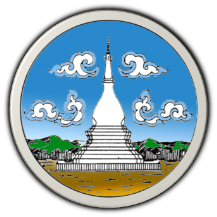 ส.กทอ. ประกาศยื่นข้อเสนอโครงการ
3.3.1 กรอบระยะเวลาในการขอรับขอรับการสนับสนุนเงินกองทุนเพื่อส่งเสริมการอนุรักษ์พลังงาน ปีงบประมาณ พ.ศ. 2565
2 มี.ค. 65
ส.กทอ. ประกาศรับสมัคร Admin
30 เม.ย. 65
เทคโนโลยีที่กองทุนให้การสนับสนุน
ประสานงานสำนักงานจังหวัดเลย
หลังจาก ก.บ.จ.พิจารณากลั่นกรองแล้วเสร็จ
31 มี.ค. 65
เปิดระบบ
ปิดระบบ
8 มี.ค. 65
ประชุมคณะกรรมการยุทธศาสตร์
แจ้งผลพิจารณา  ให้ อปท.ทราบ หลังจากผ่านการพิจารณาจาก กบจ. และยื่นเข้าระบบ
ประชุม
กบจ.
ประชุมชี้แจงแนวทางปฏิบัติสำหรับขอรับการสนับสนุน
สรุปภาพรวมการยื่นข้อเสนอโครงการของจังหวัดเลย
กลั่นกรองโดยเรียงคะแนน
แจ้งให้คณะกรรมการเรียงลำดับความเหมาะสมของโครงการ
- สรุปการกลั่นกรองโครงการจากคณะทำงานฯ
- เสนอเห็นชอบแก่ กบจ.
- ลงพื้นที่ตรวจสอบความซ้ำซ้อนและยืนยันความซ้ำซ้อนของผู้ใช้ประโยชน์ ก่อนส่งผลการพิจารณาให้ ส.กทอ.
- รวบรวมเอกสารหลักฐานทุกโครงการ
- แจ้งผลให้ อปท./ส่วนราชการภูมิภาครับทราบ และแก้ไขตามข้อเสนอแนะ
[
อปท.จัดเสนอโครงการให้แก่ สพจ.เลย รวมรวมและเสนอต่อคณะทำงาน ตั้งแต่วันที่ 2 มี.ค. 2565 – 25 มี.ค. 2565 รวมระยะเวลา 24 วัน
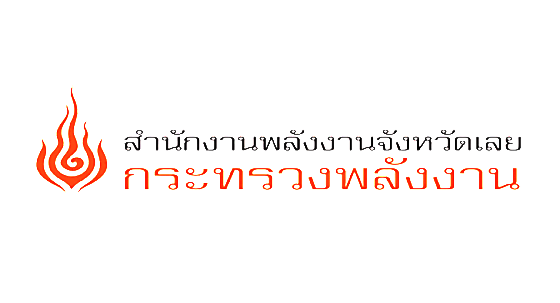 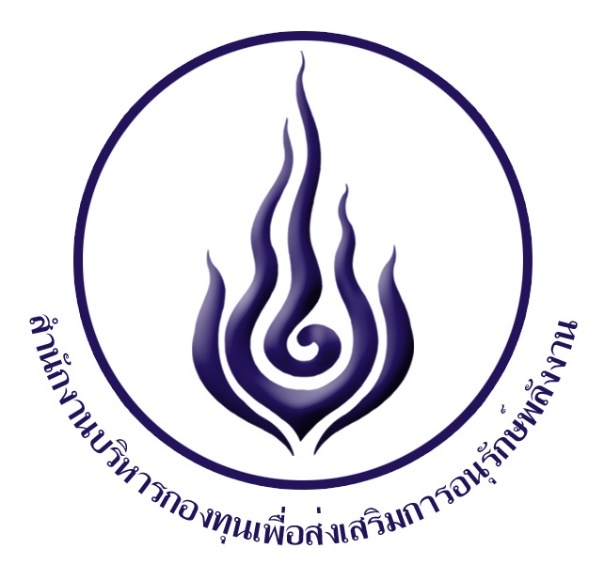 3.3 การยื่นข้อเสนอโครงการจากเงินกองทุนเพื่อส่งเสริมการอนุรักษ์พลังงาน ปีงบประมาณ พ.ศ. 2565
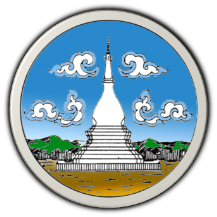 2.อปท. / หน่วยงานราชการ
รวบรวมและยื่นข้อเสนอโครงการผ่านผู้ว่าราชการจังหวัด
3. คณะทำงานบูรณาจังหวัด ฯ
(คำสั่งจังหวัดเลยที่ 378 / 2564 )
และพิจารณากลั่นกรองเสนอ กบจ.
1.กลุ่มเกษตร/วิสาหกิจชุมชน ยื่นใบสมัครกับ อปท. หรือ หน่วยงานราชการ
3.3.2 วิธีการยื่นข้อเสนอโครงการ การพิจารณาข้อเสนอโครงการกองทุนเพื่อส่งเสริมการอนุรักษ์พลังงานปีงบประมาณ พ.ศ. 2565
1.ใบสมัครรายเทคโนโลยี
1.ใบสมัครรายเทคโนโลยี
1.1 เทคโนโลยีพลังงานชุมชน
1.2 สูบน้ำแสงอาทิตย์(บาดาล)
1.3 ระบบสูบน้ำผิวดิน
1.4 ไฟฟ้า Off Grid
ตรวจสอบคุณสมบัติและหลักฐาน
ให้คะแนนรายเทคโนโลยี
เรียงลำดับความสำคัญ
เสนอ กบจ.เห็นชอบ
2.ข้อเสนอโครงการ 
(ตามแบบกำหนดของ ส.กทอ.)

2.1 เทคโนโลยีพลังงานชุมชน
2.2 สูบน้ำแสงอาทิตย์(บาดาล)
2.3 ระบบสูบน้ำผิวดิน
2.4 ไฟฟ้า Off Grid
คณะทำงานฯ แจ้งผลไปยัง หน่วยงาน ที่ผ่านการพิจารณา โดย ให้ปรับโครงการตามที่ กบจ.เห็นชอบ
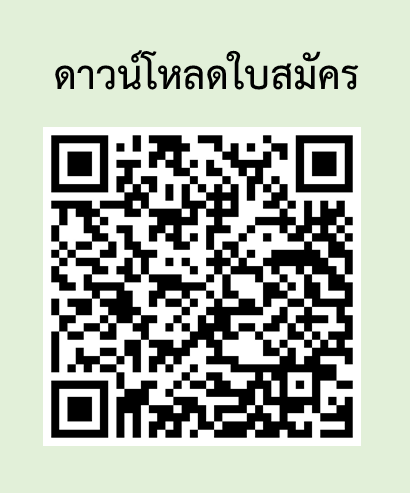 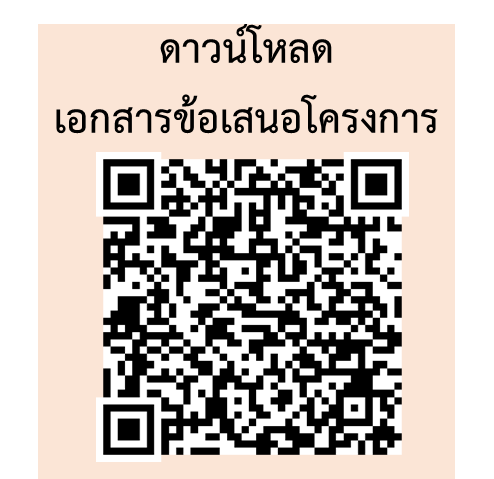 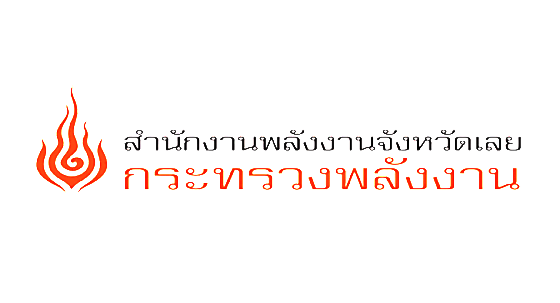 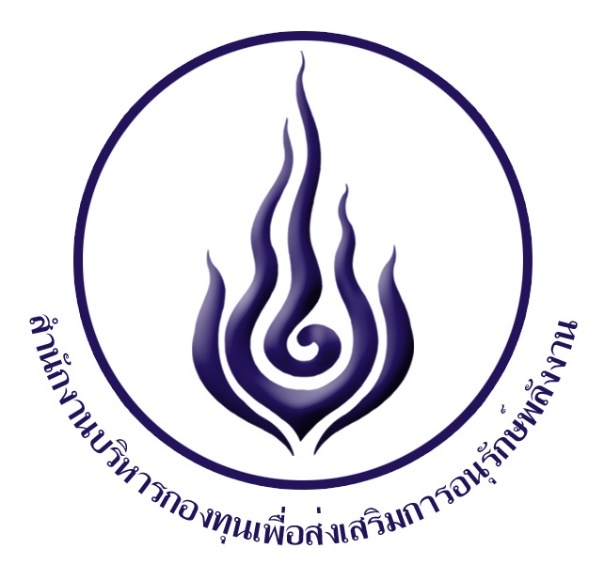 3.3 การยื่นข้อเสนอโครงการจากเงินกองทุนเพื่อส่งเสริมการอนุรักษ์พลังงาน ปีงบประมาณ พ.ศ. 2565
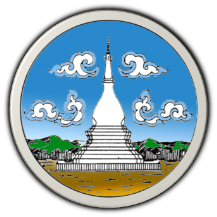 3.3.3 ประเภทกลุ่มเทคโนโลยีพลังงานทดแทน หรือการอนุรักษ์พลังงานที่สามารถขอรับการสนับสนุนจากเงินกองทุนฯ
2. ระบบสูบน้ำพลังงานแสงอาทิตย์ 
สำหรับบ่อบาดาล
3. ระบบผลิตไฟฟ้าพลังงานแสงอาทิตย์ 
พื้นที่ที่ไฟฟ้ายังเข้าไม่ถึง/ไม่มีไฟฟ้า (Off Grid)
พื้นที่ได้รับประโยชน์ไม่น้อยกว่า 15  ไร่ 
ผู้ได้รับประโยชน์ไม่น้อยกว่า 7 ครัวเรือน
1. สถานีพลังงานชุมชน
ขนาดแผงโซล่าเซลล์ไม่น้อยกว่า 2.5 กิโลวัตต์
ถังพักน้ำขนาดบรรจุ 20 ลูกบาศก์เมตร
-  ระบบผลิตไฟฟ้าเพื่อชุมชนพึ่งพาตนเอง
   (Mini/Micro Grid)
ขนาดไม่น้อยกว่า 12 กิโลวัตต์ 
    แบตเตอรี่ลิเธียม 134 กิโลวัตต์-ชั่วโมง 
ขนาดไม่น้อยกว่า 20 กิโลวัตต์ 
    แบตเตอรี่ลิเธียม 224 กิโลวัตต์-ชั่วโมง 
ขนาดไม่น้อยกว่า 40 กิโลวัตต์ 
    แบตเตอรี่ลิเธียม 447 กิโลวัตต์-ชั่วโมง 
-  ระบบผลิตไฟฟ้าเพื่อบ้านพักอาศัย 
    (Solar home)
     ขนาดไม่น้อยกว่า 600 วัตต์ 
     แบตเตอรี่ลิเธียม 120 แอมป์แปร์-ชั่วโมง
ระบบสูบน้ำพลังงานแสงอาทิตย์ แบบเคลื่อนที่­   - แบบรถเข็น ขนาดไม่น้อยกว่า 340 วัตต์
        - แบบลากจูง ขนาดไม่น้อยกว่า 3,060 วัตต์
เตาชีวมวลประสิทธิภาพสูง
ชุดครอบหัวเตาแก๊สประสิทธิภาพสูง
ระบบอบแห้งพลังงานแสงอาทิตย์
ระบบผลิตแก๊สชีวภาพจากของเสีย
ระบบผลิตไฟฟ้าพลังงานแสงอาทิตย์
   สำหรับห้องเย็น
ระบบสูบน้ำพลังงานแสงอาทิตย์ 
สำหรับแหล่งกักเก็บน้ำผิวดิน
พื้นที่ได้รับประโยชน์ไม่น้อยกว่า 150 ไร่ 
ผู้ได้รับประโยชน์ไม่น้อยกว่า 15 ครัวเรือน
ขนาดแผงโซล่าเซลล์ไม่น้อยกว่า 25 กิโลวัตต์
สถานีพลังงานชุมชน ที่เป็นการส่งเสริมเทคโนโลยีพลังงานภายใต้แนวคิด ต้นน้ำ-กลางน้ำ-ปลายน้ำ 
โดยสามารถขอรับการสนับสนุนเทคโนโลยีเดี่ยว หรือหลายเทคโนโลยีที่ประกอบกัน โดยมีรูปแบบของการร่วมจ่าย (Co-Pay)
06
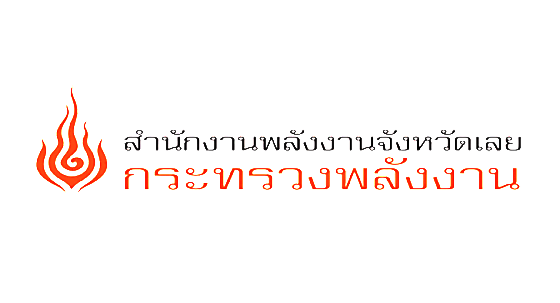 3.3 การยื่นข้อเสนอโครงการจากเงินกองทุนเพื่อส่งเสริมการอนุรักษ์พลังงานปีงบประมาณ พ.ศ. 2565
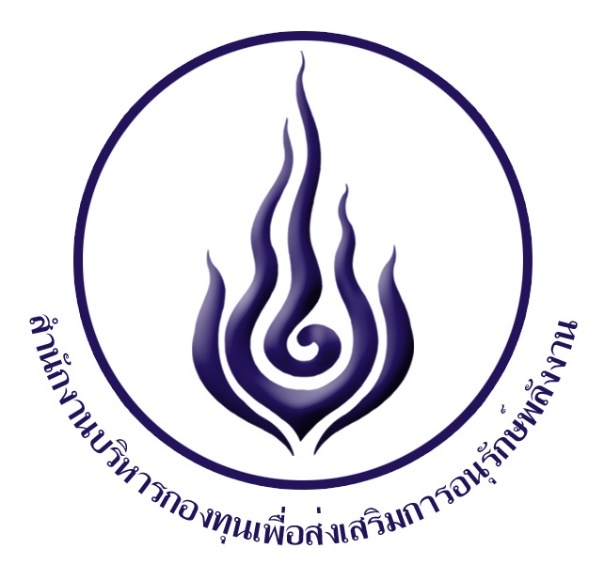 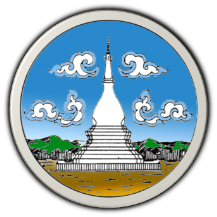 3.3.4 หลักเกณฑ์ เงื่อนไข การใช้จ่ายเงินกองทุนเพื่อส่งเสริมการอนุรักษ์พลังงาน
3.3 การยื่นข้อเสนอโครงการจากเงินกองทุนเพื่อส่งเสริมการอนุรักษ์พลังงานปีงบประมาณ พ.ศ. 2565
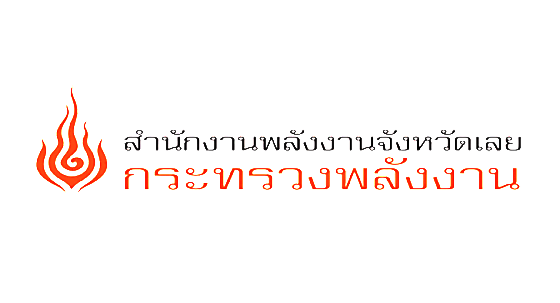 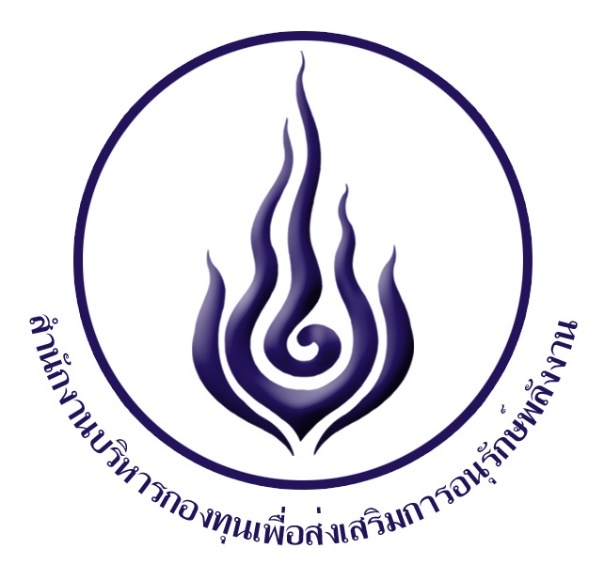 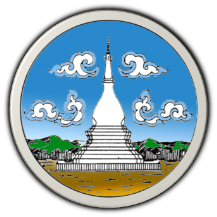 3.3.4 หลักเกณฑ์ เงื่อนไข การใช้จ่ายเงินกองทุนเพื่อส่งเสริมการอนุรักษ์พลังงาน
3.3 การยื่นข้อเสนอโครงการจากเงินกองทุนเพื่อส่งเสริมการอนุรักษ์พลังงานปีงบประมาณ พ.ศ. 2565
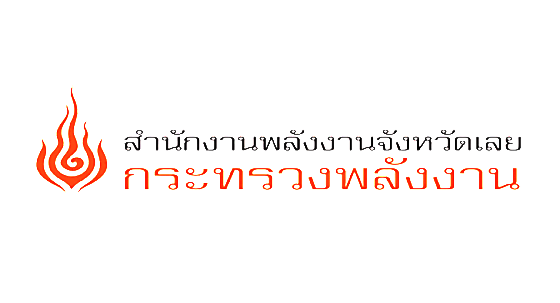 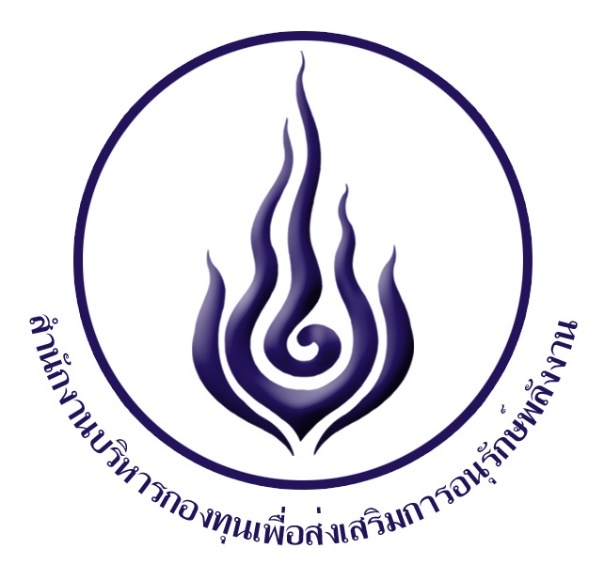 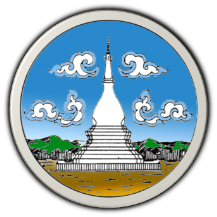 3.3.4 หลักเกณฑ์ เงื่อนไข การใช้จ่ายเงินกองทุนเพื่อส่งเสริมการอนุรักษ์พลังงาน
3.3 การยื่นข้อเสนอโครงการจากเงินกองทุนเพื่อส่งเสริมการอนุรักษ์พลังงานปีงบประมาณ พ.ศ. 2565
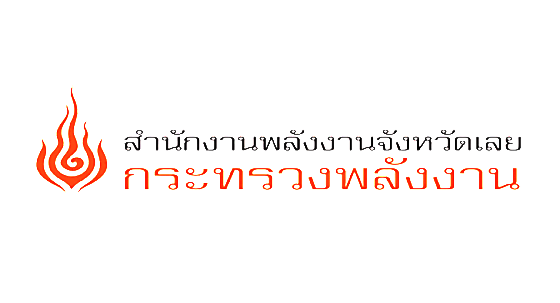 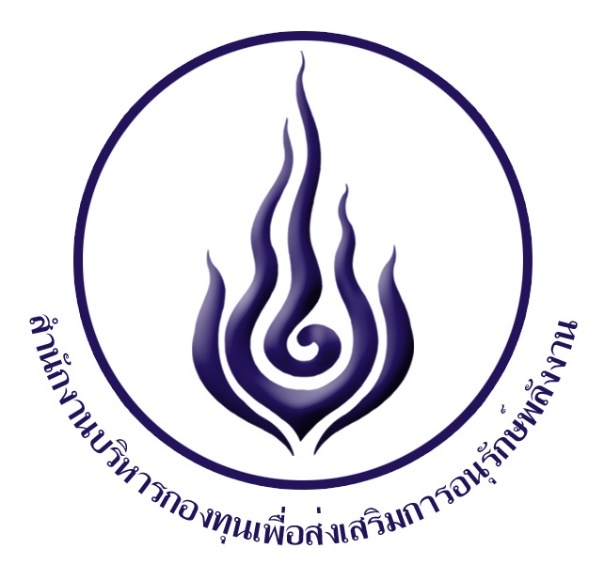 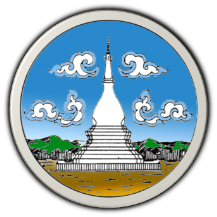 3.3.4 หลักเกณฑ์ เงื่อนไข การใช้จ่ายเงินกองทุนเพื่อส่งเสริมการอนุรักษ์พลังงาน
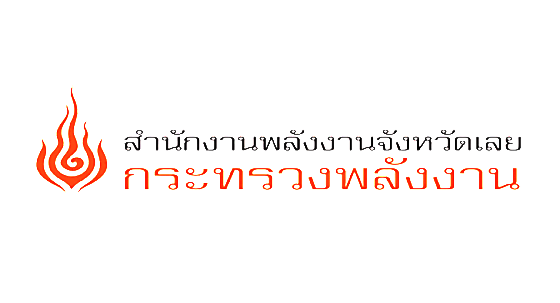 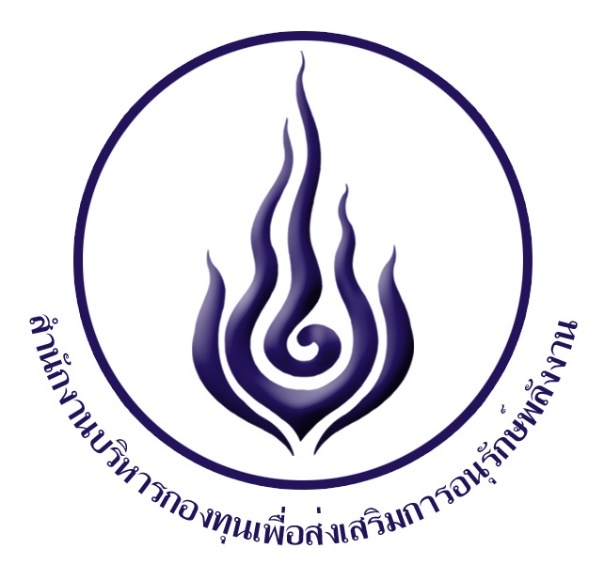 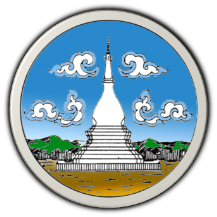 ระเบียบวาระที่ 4 เพื่อพิจารณา
ให้ทุกส่วนราชการ/อปท. ศึกษา วิธีการจัดทำข้อเสนอโครงการ ในประเภทเทคโนโลยีพลังงานทดแทนที่กำหนด เพื่อเป็นการช่วยเหลือประชาชนในพื้นที่จังหวัดเลย โดยสามารถยื่นเสนอโครงการ ให้แก่สำนักงานพลังงานจังหวัดเลย ตั้งแต่วันที่ 2 มีนาคม 2565 ถึง 25 มีนาคม 2565
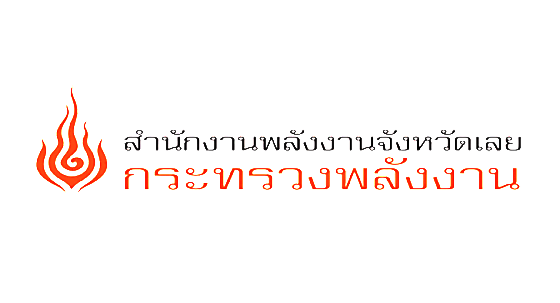 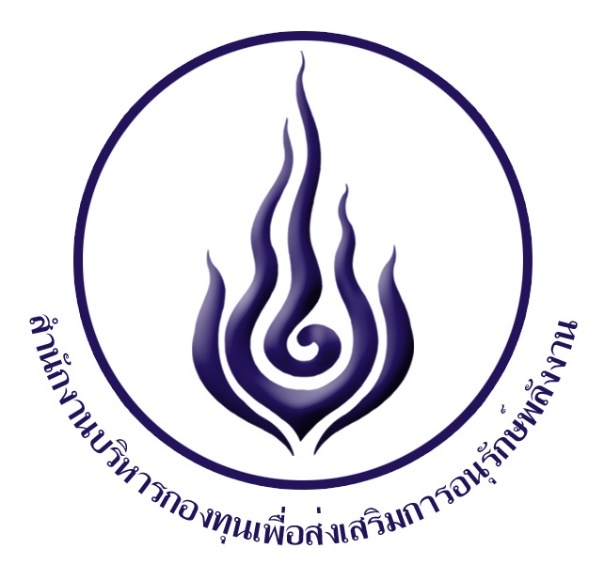 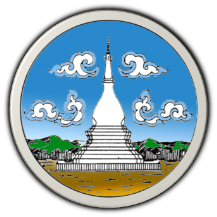 ระเบียบวาระที่ 5 เรื่องอื่นๆ (ถ้ามี)
ซักซ้อมความเข้าใจเกี่ยวกับออกใบรับแจ้งการประกอบกิจการควบคุมประเภทที่ 2 และใบอนุญาตประกอบกิจการควบคุมประเภทที่ 3 ตามประกาศกรมธุรกิจพลังงาน เรื่อง การถ่ายโอนภารกิจงานควบคุมน้ำมันเชื้อเพลิงตามพระราชบัญญัติกำหนดแผนและขั้นตอนการกระจายอำนาจให้แก่องค์กรปกครองส่วนท้องถิ่น พ.ศ.2542 และ พ.ศ.2564
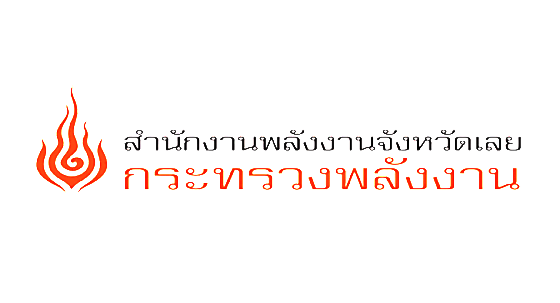 ซักซ้อมความเข้าใจเกี่ยวกับออกใบรับแจ้งและใบอนุญาต
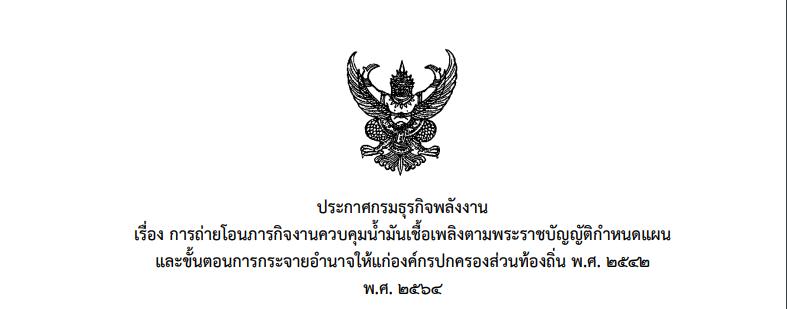 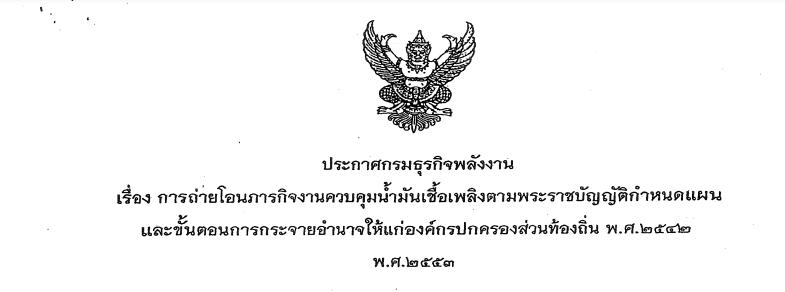 เดิม
ใหม่
ยกเลิก
มีผลบังคับใช้ 1 พ.ย. 2564 เป็นต้นไป
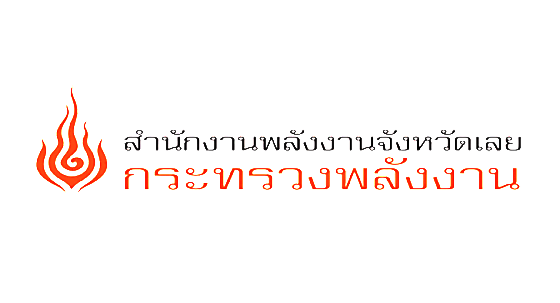 ซักซ้อมความเข้าใจเกี่ยวกับออกใบรับแจ้งและใบอนุญาต
ขอบเขตการถ่ายโอนภารกิจและแนวทางการปฏิบัติ ให้แก่ กรุงเทพมหานคร เมืองพัทยา เทศบาลและองค์การบริหารส่วนตำบล
- กิจการควบคุมประเภทที่ 1 ได้แก่ สถานที่เก็บน้ำมัน ลักษณะที่หนึ่ง
- กิจการควบคุมประเภทที่ 2 ได้แก่ สถานที่เก็บรักษาน้ำมัน ลักษณะที่สอง สถานีบริการน้ำมัน ประเภท ค ลักษณะที่หนึ่ง  สถานีบริการน้ำมัน ประเภท ง และสถานีบริการน้ำมัน ประเภท  จ ลักษณะที่หนึ่ง
- กิจการควบคุมประเภทที่ 3 ได้แก่ สถานีบริการน้ำมัน ประเภท ก / สถานีบริการประเภท  ข /สถานีบริการ ประเภท ค ลักษณะที่สอง / สถานีบริการ ประเภท จ ลักษณะที่สอง
- ทั้งนี้แนวทางการปฏิบัติงานให้เป็นไปตามเอกสารแนบท้ายประกาศนี้
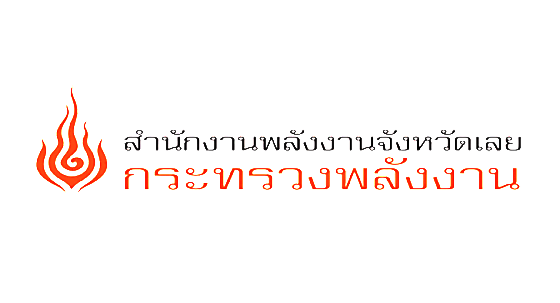 ซักซ้อมความเข้าใจเกี่ยวกับออกใบรับแจ้งและใบอนุญาต
มอบหมายการเป็นผู้อนุญาตการประกอบกิจการควบคุมตามขอบเขตการถ่ายโอนภารกิจ
- ผู้ว่าราชการกรุงเทพฯ หรือผู้อำนวยการเขตในพื้นที่กรุงเทพฯ ที่รับผิดชอบ
- นายกเมืองพัทยา ในเขตพื้นที่เมืองพัทยา
- นายกเทศมนตรี ในเขตพื้นที่เทศบาลที่รับผิดชอบ
- นายกองค์การบริหารส่วนตำบล ในเขตพื้นที่องค์การบริหาร-ส่วนตำบลที่รับผิดชอบ
ทั้งนี้ ในการพิจารณาอนุญาตตามขอบเขตการถ่ายโอนภารกิจที่กำหนดต้องปฏิบัติให้เป็นไปตามคู่มือสำหรับประชาชน  
ตามกฎหมายว่าด้วยการอำนวยความสะดวกในการพิจารณาอนุญาตของทางราชการของแต่ละองค์กรปกครองส่วนท้องถิ่น
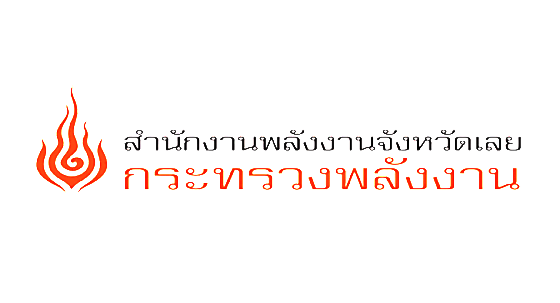 ซักซ้อมความเข้าใจเกี่ยวกับออกใบรับแจ้งและใบอนุญาต
กำหนดให้ อปท. รายงานข้อมูลการปฏิบัติงานตามภารกิจที่ได้รับการถ่ายโอนภารกิจ  ให้สำนักงานพลังงานจังหวัด
รอบที่ 1 (ช่วงเดือนตุลาคม –เดือนมีนาคม )ภายในวันที่ 15 เมษายนของทุกปี
รอบที่ 2 (ช่วงเดือนเมษายน –เดือนกันยายน) ภายในวันที่ 15 ตุลาคมของทุกปี
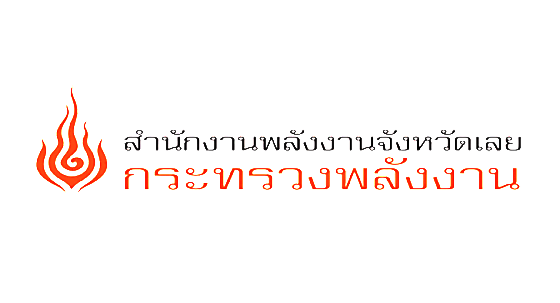 ซักซ้อมความเข้าใจเกี่ยวกับออกใบรับแจ้งและใบอนุญาต
พรบ.ควบคุมน้ำมันเชื้อเพลิง พ.ศ. 2542
กิจการควบคุมน้ำมันเชื้อเพลิง แบ่งออกเป็น 3 ประเภท
ประเภทที่ 1 ได้แก่ กิจการที่สามารถประกอบการได้ทันที
 ประเภทที่ 2 ได้แก่ กิจการที่เมื่อจะประกอบการต้องแจ้งให้ทราบก่อน
 ประเภทที่ 3 ได้แก่ กิจการที่ต้องได้รับใบอนุญาตก่อน
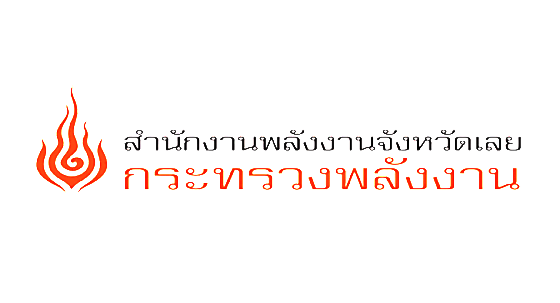 ประเภทและคุณสมบัติของภาชนะบรรจุน้ำมัน
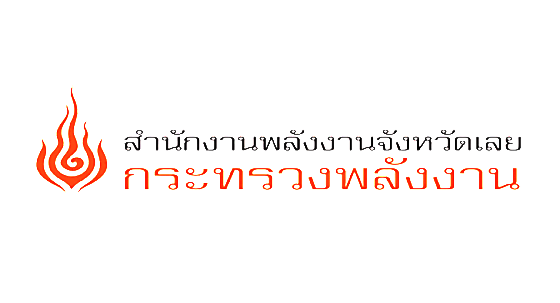 ซักซ้อมความเข้าใจเกี่ยวกับออกใบรับแจ้งและใบอนุญาต
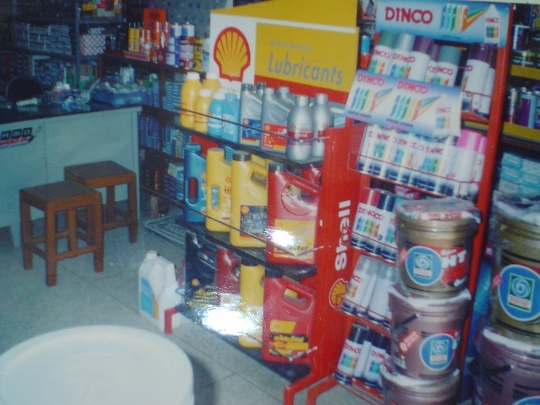 กิจการควบคุมประเภทที่ 1
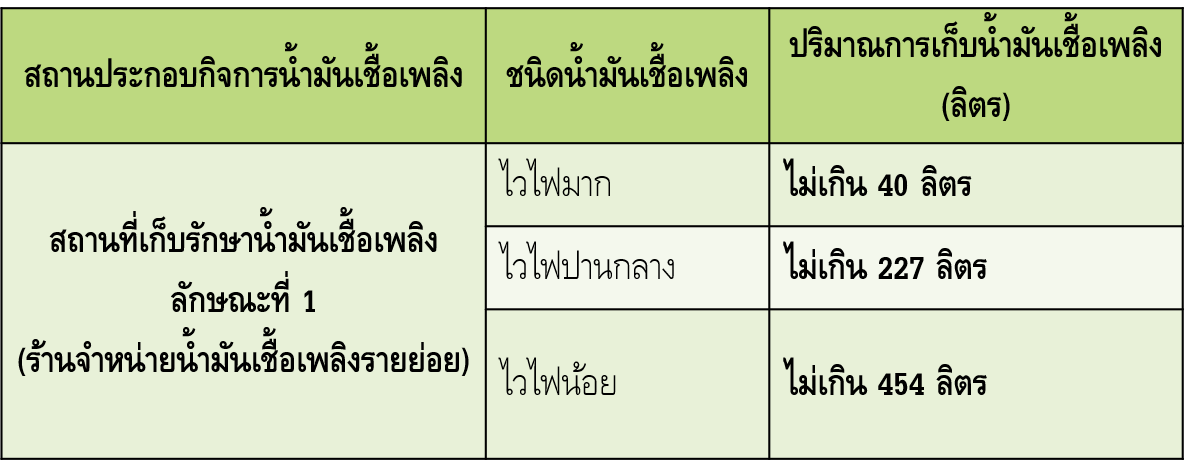 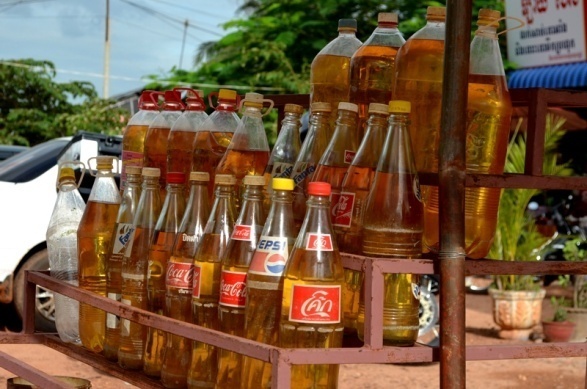 การประกอบกิจการ สามารถประกอบการได้ทันที
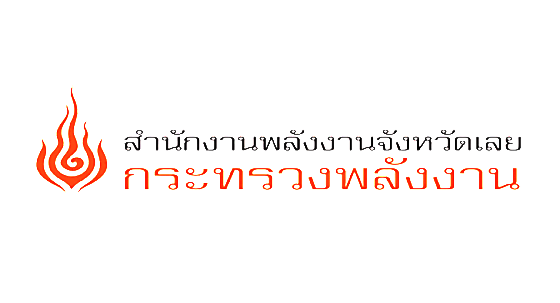 ซักซ้อมความเข้าใจเกี่ยวกับออกใบรับแจ้งและใบอนุญาต
กิจการควบคุมประเภทที่ 2
การประกอบกิจการ 
ผู้ประกอบกิจการจะต้องแจ้งให้พนักงานเจ้าหน้าที่ทราบก่อน
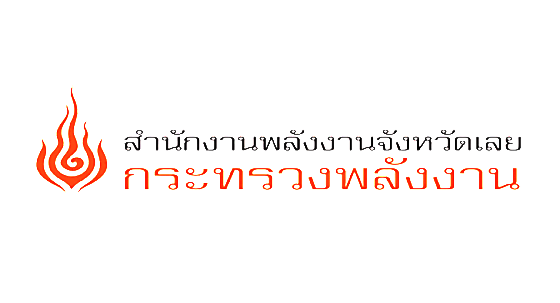 5.1 ซักซ้อมความเข้าใจเกี่ยวกับออกใบรับแจ้งและใบอนุญาต
กิจการควบคุมประเภทที่ 2 (ต่อ)
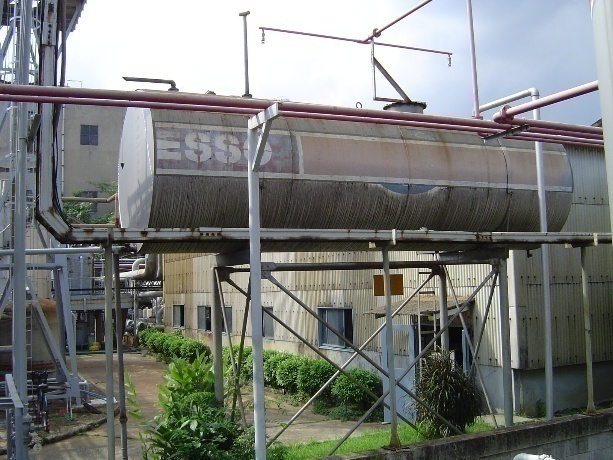 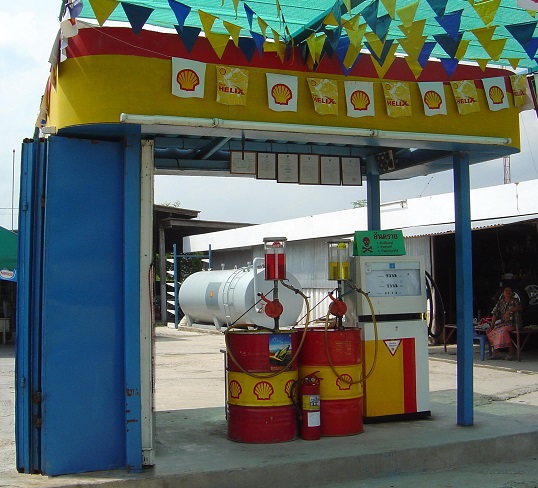 สถานที่เก็บรักษาน้ำมันเชื้อเพลิงลักษณะที่สอง
สถานีบริการน้ำมันเชื้อเพลิงประเภท ค. ลักษณะที่หนึ่ง
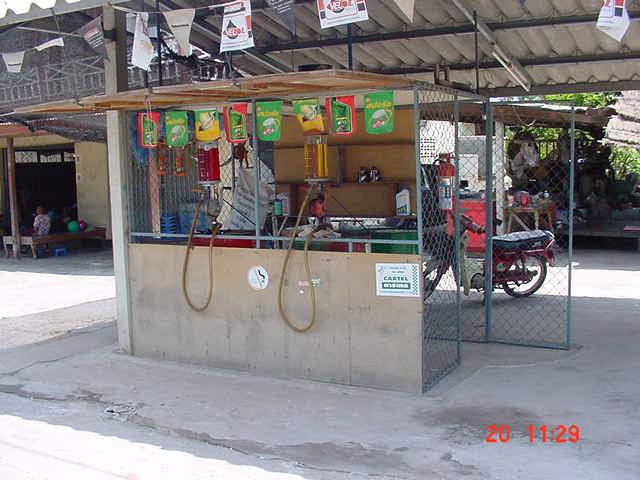 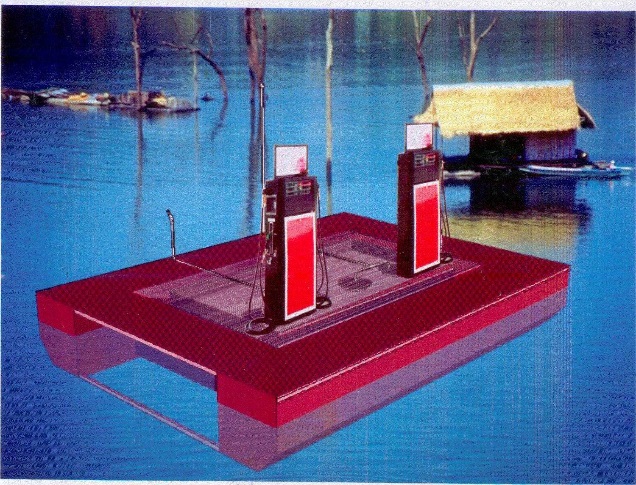 สถานีบริการน้ำมันเชื้อเพลิงประเภท ง.
สถานีบริการน้ำมันเชื้อเพลิงประเภท จ. ลักษณะที่หนึ่ง
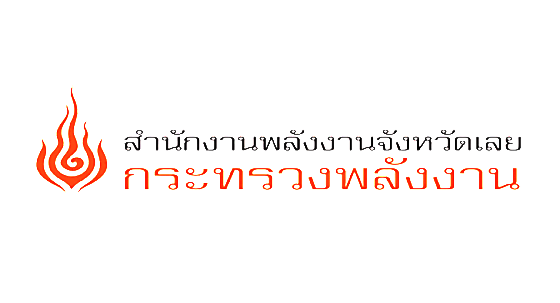 ซักซ้อมความเข้าใจเกี่ยวกับออกใบรับแจ้งและใบอนุญาต
การออกใบรับแจ้งประกอบกิจการควบคุมประเภทที่ 2
สำนักงานพลังงานจังหวัด(สพจ.)
ผู้ประกอบกิจการยื่นเรื่องแจ้งประกอบกิจการ ตามแบบ ธพ.ป.1
ไม่ถูกต้อง    แจ้งผู้ประกอบการเพื่อแก้ไข
แจ้งเพื่อทราบภายใน 30 วัน
อปท. 
ตรวจสอบเอกสาร
ตรวจสอบการใช้ประโยชน์ที่ดิน  ตามกฎหมายผังเมือง
อปท. ออกใบรับแจ้ง ตามแบบ ธพ.ป.2
ถูกต้อง
ออกใบรับแจ้งให้ผู้ประกอบการภายในวันที่แจ้ง
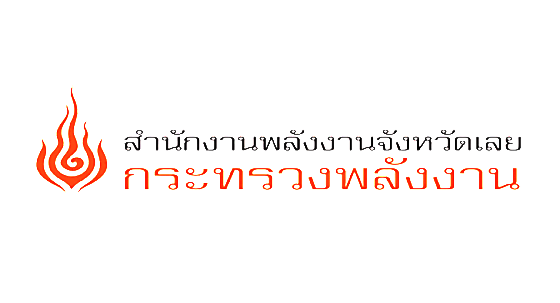 ซักซ้อมความเข้าใจเกี่ยวกับออกใบรับแจ้งและใบอนุญาต
การแจ้งประกอบกิจการควบคุมประเภทที่ 2 กรณีตู้น้ำมันชนิดหยอดเหรียญ
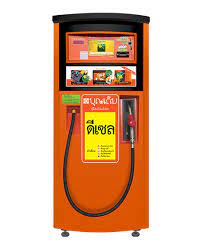 ไม่ถูกต้องแจ้งผู้ประกอบการเพื่อแก้ไข
ผู้ประกอบกิจการยื่นเรื่องแจ้งประกอบกิจการ ตามแบบ ธพ.ป.1
อปท. ออกใบรับแจ้ง ตามแบบ ธพ.ป.2
อปท. 
• ตรวจสอบเอกสารหลักฐาน
ถูกต้อง
**ผู้ประกอบต้องยื่นขอจดทะเบียนเป็นผู้ค้าน้ำมันเชื้อเพลิงตาม มาตรา 11 แห่งพระราชบัญญัติการค้าน้ำมันเชื้อเพลิง พ.ศ. 2543 ต่อ สพจ.ด้วย**
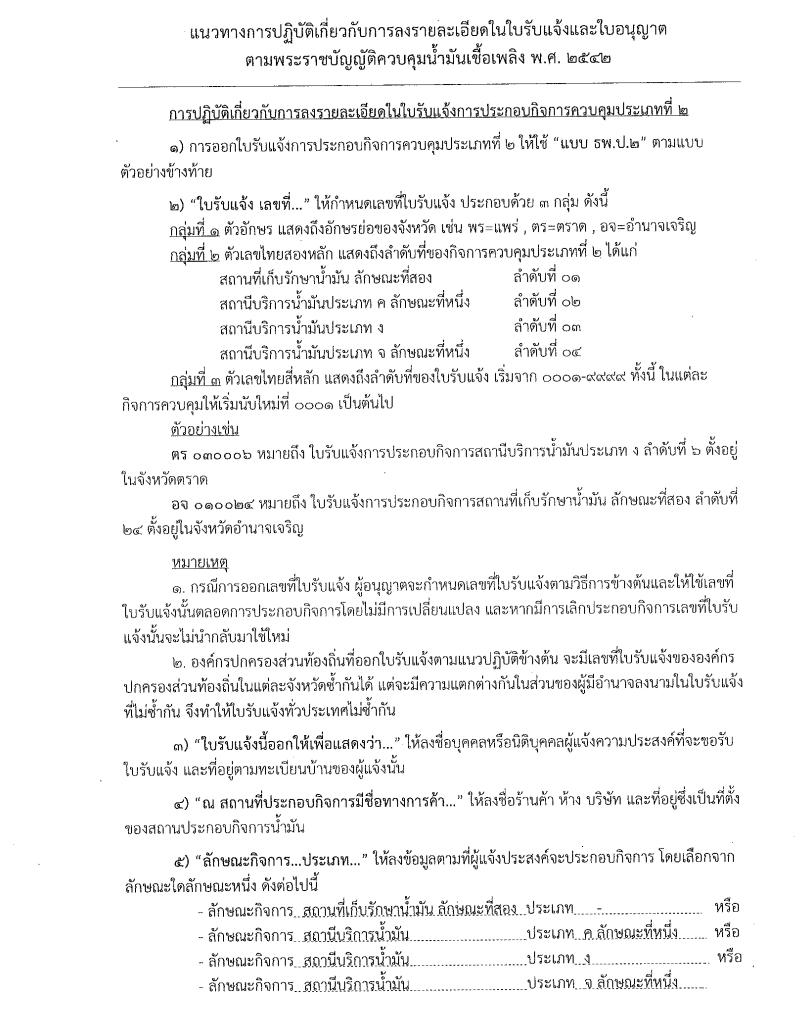 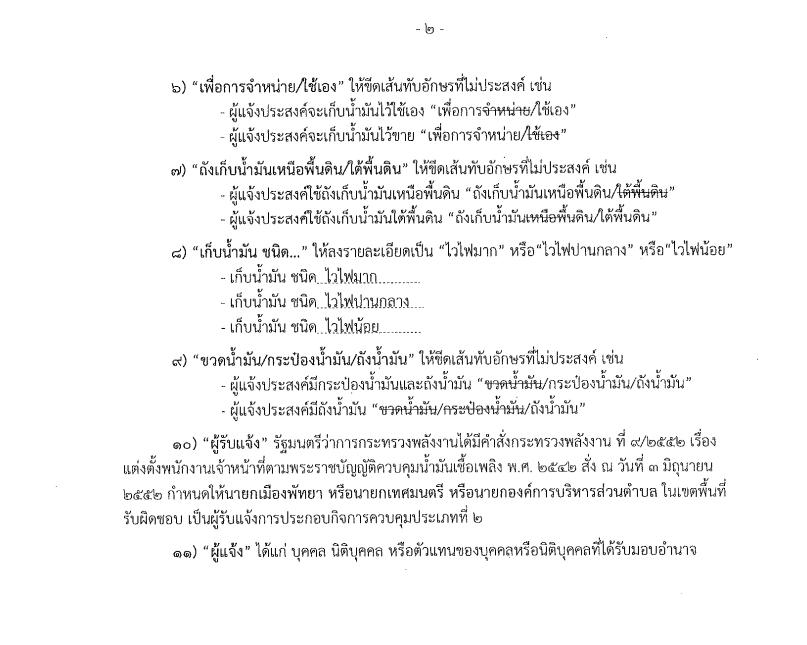 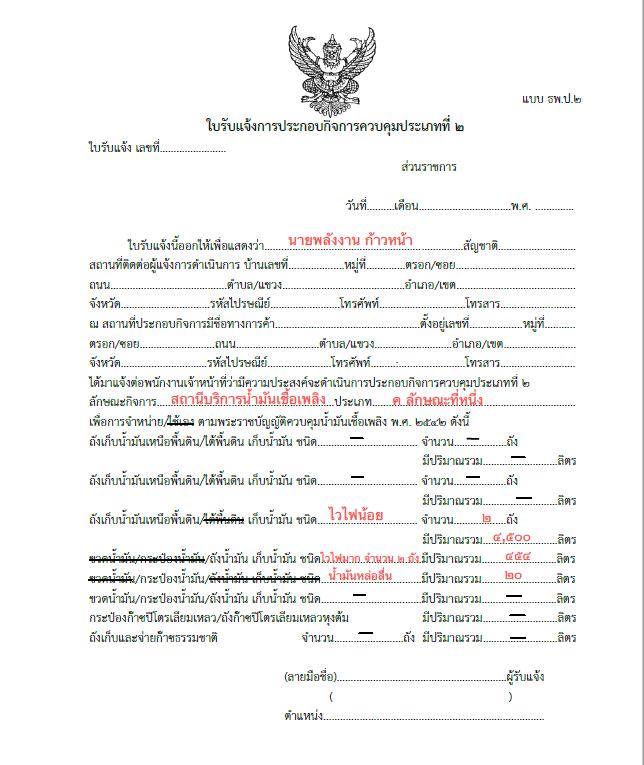 ตัวอย่าง ใบรับแจ้งการประกอบกิจการควบคุมประเภทที่ 2
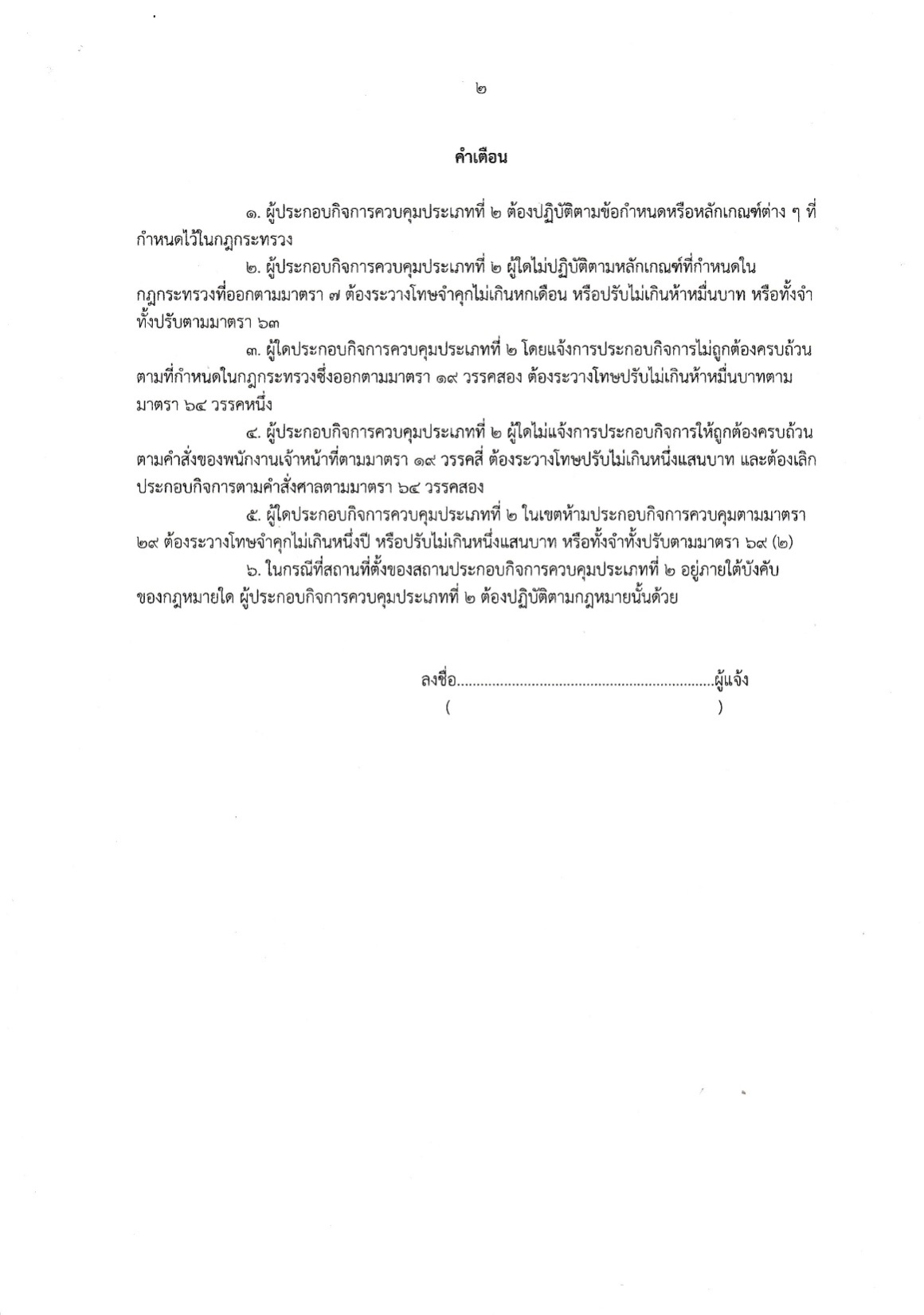 ลย 020001
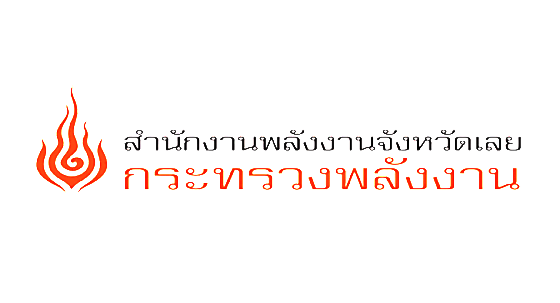 ด้านหลัง
ด้านหน้า
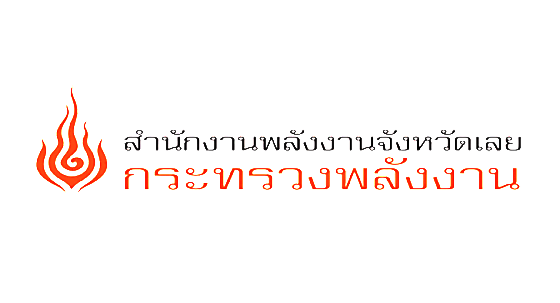 กิจการควบคุมประเภทที่ 3
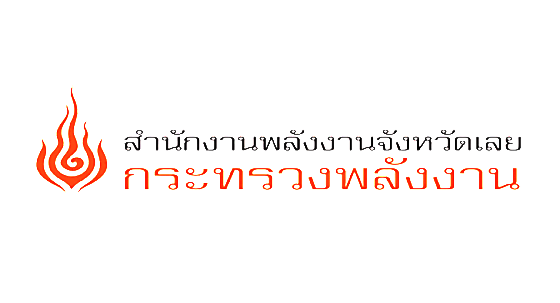 กิจการควบคุมประเภทที่ 3 (ต่อ)
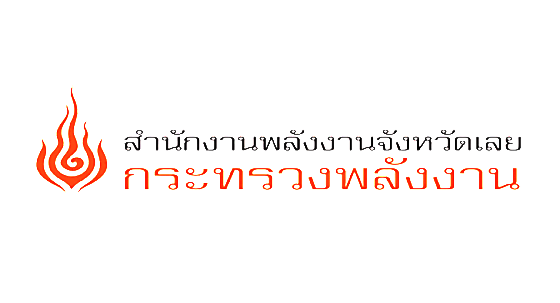 ซักซ้อมความเข้าใจเกี่ยวกับออกใบรับแจ้งและใบอนุญาต
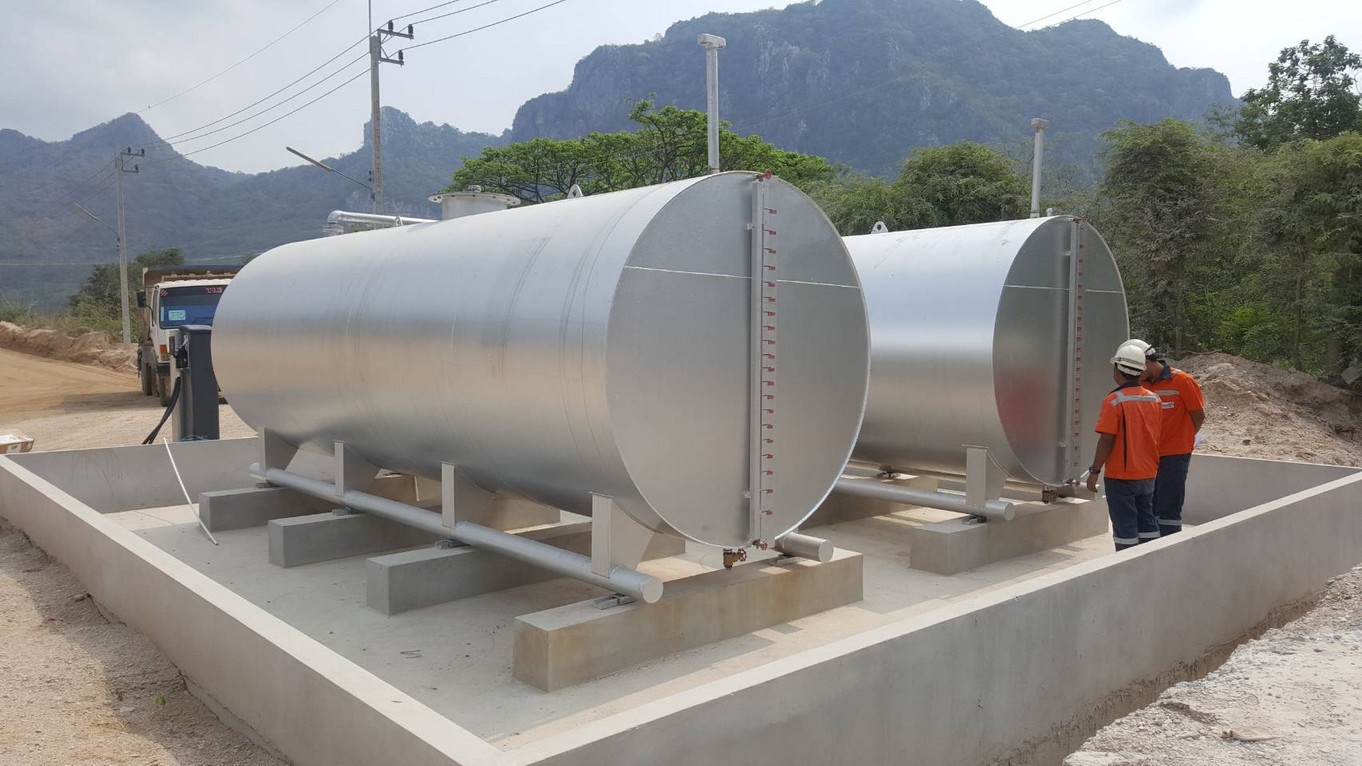 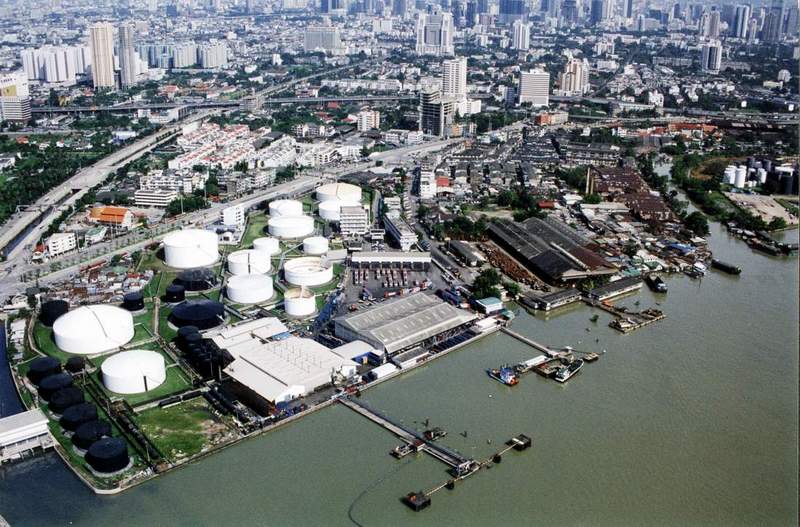 สถานที่เก็บน้ำมันเชื้อเพลิง ลักษณะที่สาม
(เก็บน้ำมันไม่เกิน 500,000 ลิตร)
คลังน้ำมันเชื้อเพลิง
(เก็บน้ำมันเชื้อเพลิง เกิน 500,000 ลิตร)
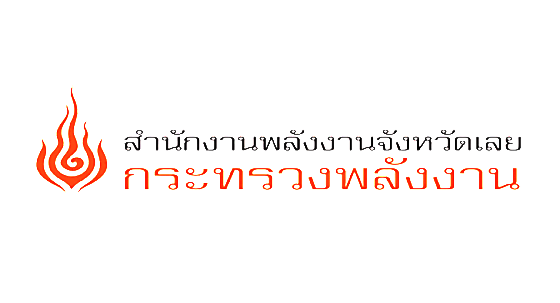 ซักซ้อมความเข้าใจเกี่ยวกับออกใบรับแจ้งและใบอนุญาต
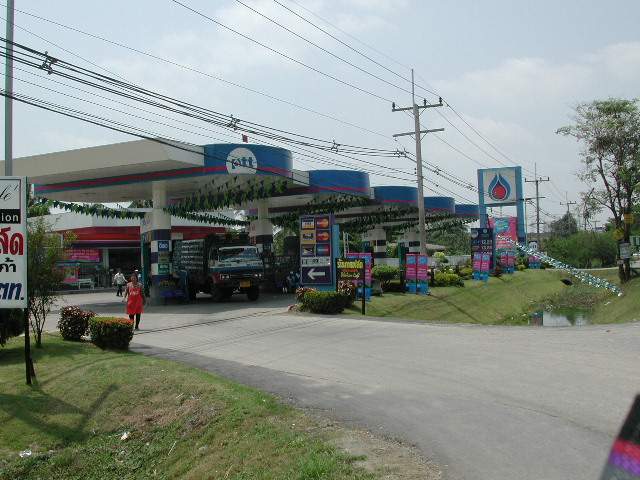 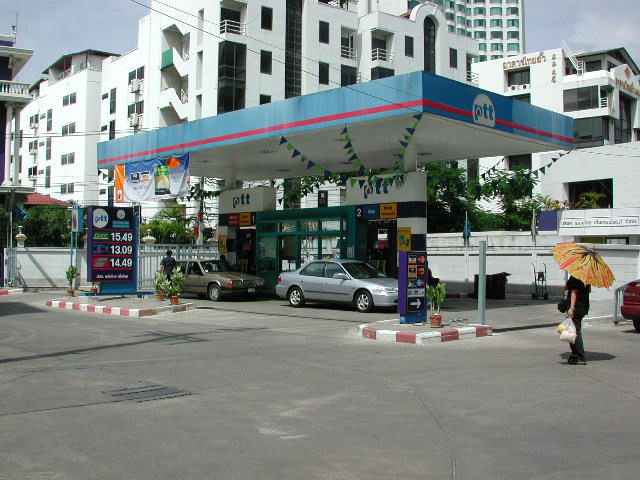 สถานีบริการน้ำมันเชื้อเพลิงประเภท ก.(สถานีบริการติดถนนใหญ่)
สถานีบริการน้ำมันเชื้อเพลิงประเภท ข.(สถานีบริการติดถนนซอย)
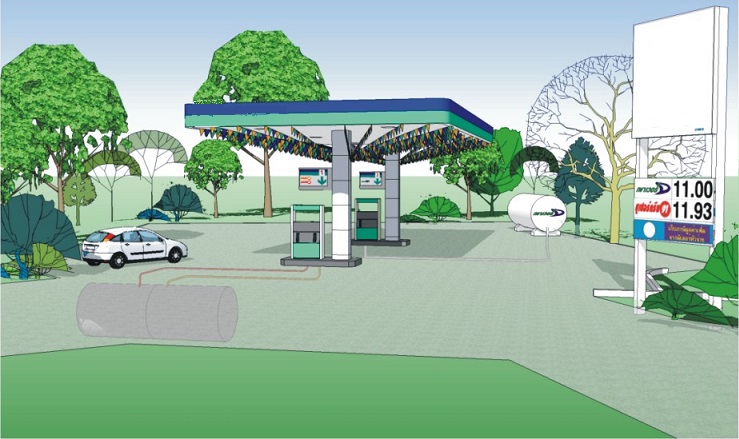 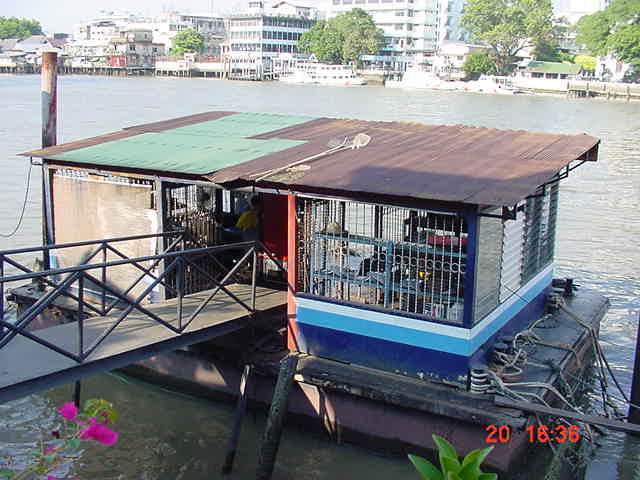 สถานีบริการน้ำมันเชื้อเพลิงประเภท ค. ลักษณะที่ 2(สถานีบริการติดถนนใหญ่)
สถานีบริการน้ำมันเชื้อเพลิงประเภท จ. ลักษณะที่ 2(สถานีบริการทางน้ำขนาดใหญ่)
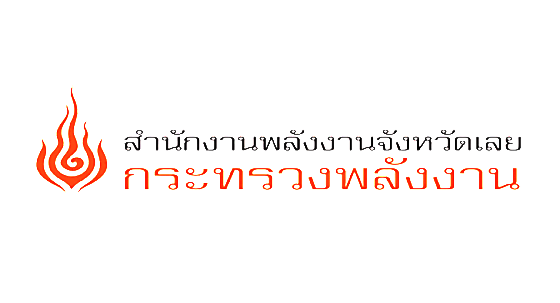 ซักซ้อมความเข้าใจเกี่ยวกับออกใบรับแจ้งและใบอนุญาต
การออกใบอนุญาตประกอบกิจการฯ
ไม่ถูกต้องแจ้งแก้ไข
ผู้ขออนุญาตยื่น
หนังสือขอรับใบอนุญาตฯ พร้อมเอกสารประกันภัยต่อ อปท. (เมื่อก่อสร้างเสร็จแล้ว)
อปท.
ตรวจสิ่งปลูกสร้าง
ตรวจระยะปลอดภัย
ตรวจเอกสารหลักฐาน
อปท. ออกใบอนุญาต ธพ.น.2
ถูกต้อง
อปท. ส่งสำเนาใบอนุญาตให้สพจ. ทราบภายใน 5 วัน
อปท. แจ้งผู้ขออนุญาตเพื่อชำระค่าธรรมเนียมใบอนุญาตค่าธรรมเนียมถังและรับใบอนุญาต ธพ.น.2
ระยะดำเนินการตั้งแต่การรับแจ้งก่อสร้างแล้วเสร็จจนเสร็จขั้นตอนการออกใบอนุญาต ตามคู่มือบริการ ปชช.
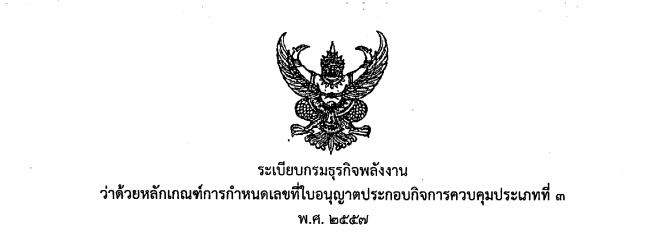 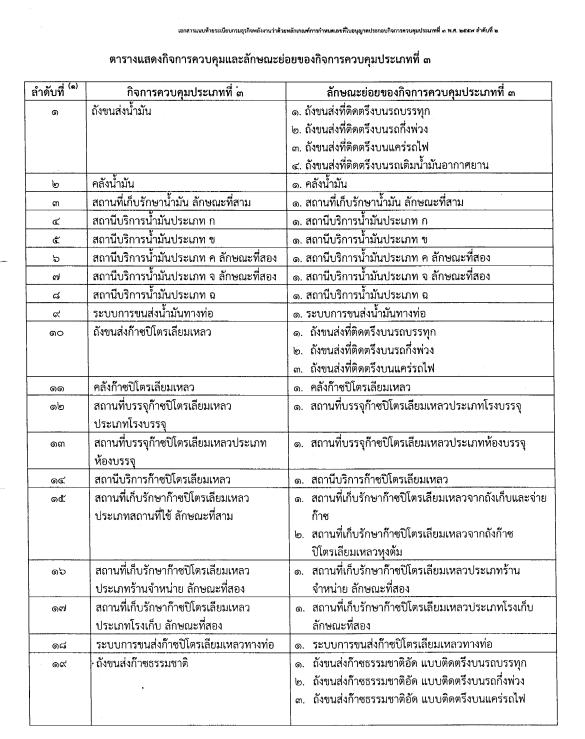 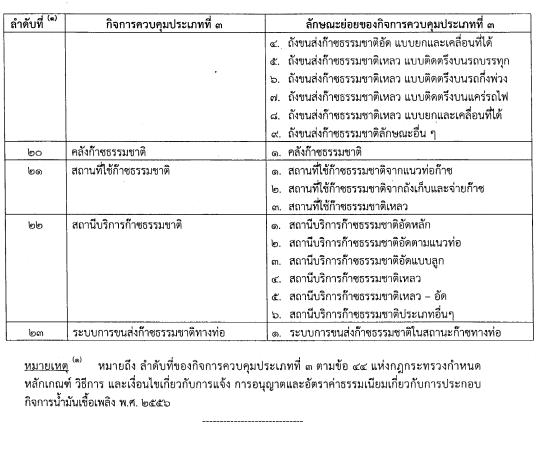 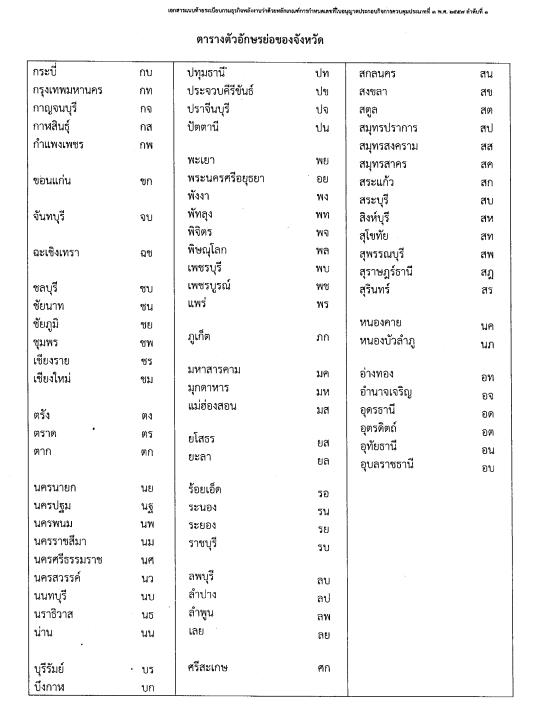 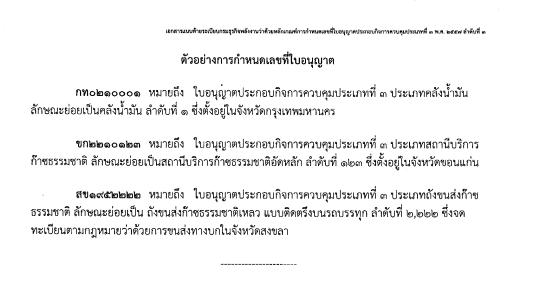 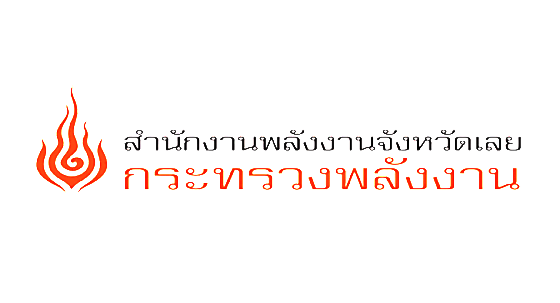 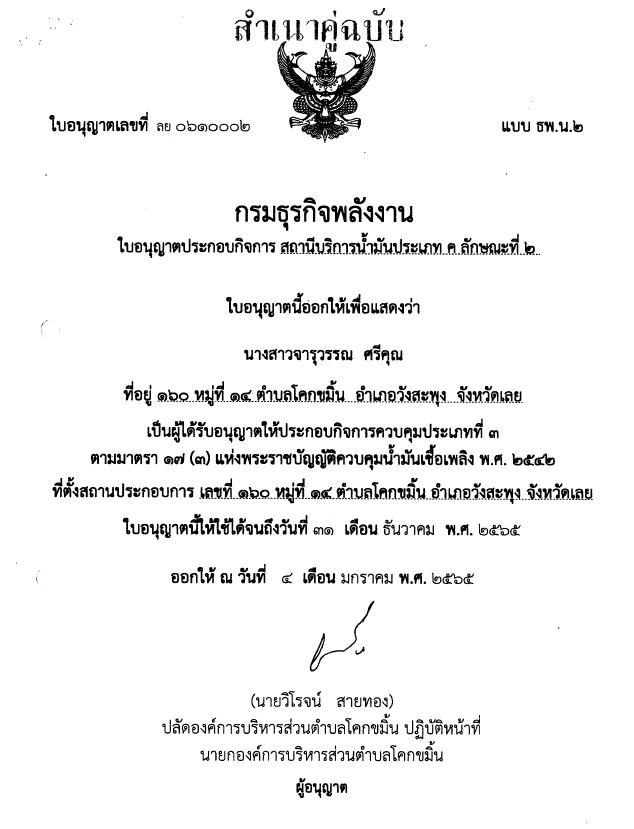 ตัวอย่างใบอนุญาต แบบ ธพ.น 2
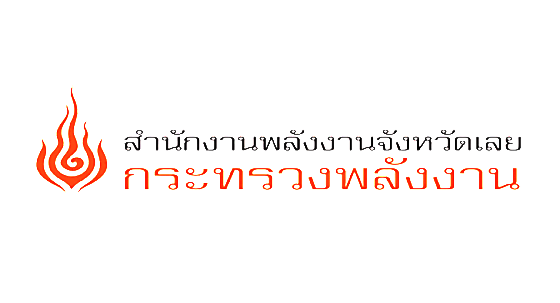 ซักซ้อมความเข้าใจเกี่ยวกับออกใบรับแจ้งและใบอนุญาต
กฎหมายที่เกี่ยวข้อง
- พระราชบัญญัติควบคุมน้ำมันเชื้อเพลิง พ.ศ. 2542
- กฎกระทรวงสถานีบริการน้ำมันเชื้อเพลิง พ.ศ. 2552
- กฎกระทรวงสถานที่เก็บรักษาน้ำมันเชื้อเพลิง พ.ศ. 2551
- ประกาศกรมธุรกิจพลังงาน เรื่องการถ่ายโอนภารกิจงานควบคุมน้ำมันเชื้อเพลิงตามพระราชบัญญัติกำหนดแผนและขั้นตอนการกระจายอำนาจให้แก่องค์กรปกครองส่วนท้องถิ่น พ.ศ. 2542 พ.ศ. 2564
- แนวทางการปฏิบัติเกี่ยวกับการลงรายละเอียดในใบรับแจ้งและใบอนุญาต ตามพระราชบัญญัติควบคุมน้ำมันเชื้อเพลิง พ.ศ. 2542
กรณี 	อปท.มีข้อสงสัยในการปฏิบัติภารกิจด้านควบคุมน้ำมันเชื้อเพลิง      	ติดต่อกรมธุรกิจพลังงาน หรือ สำนักงานพลังงานจังหวัดเลย
กลุ่มไลน์ประสานงาน การยื่นข้อเสนอโครงการ ปีงบประมาณ 2565
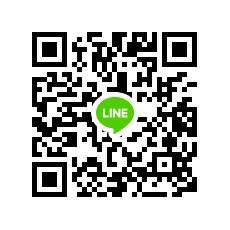